Undulator Measurements with theK-Monochromator
Lars Fröhlich, Wolfgang Freund, Frank Brinker
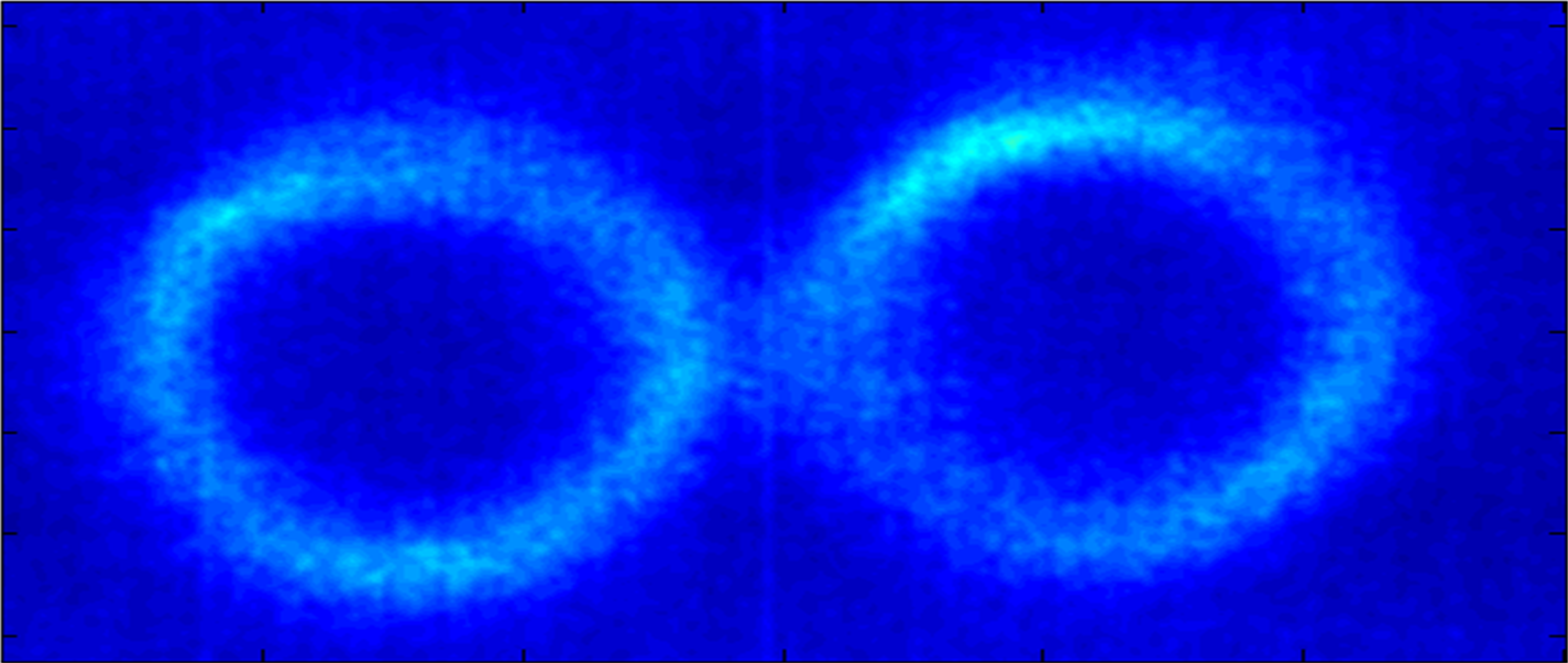 Introduction
The instrument and undulator radiation basics
K-monochromator System
K-mono on adjustment table
SR imager
(Spontaneous Radiation-IMG)
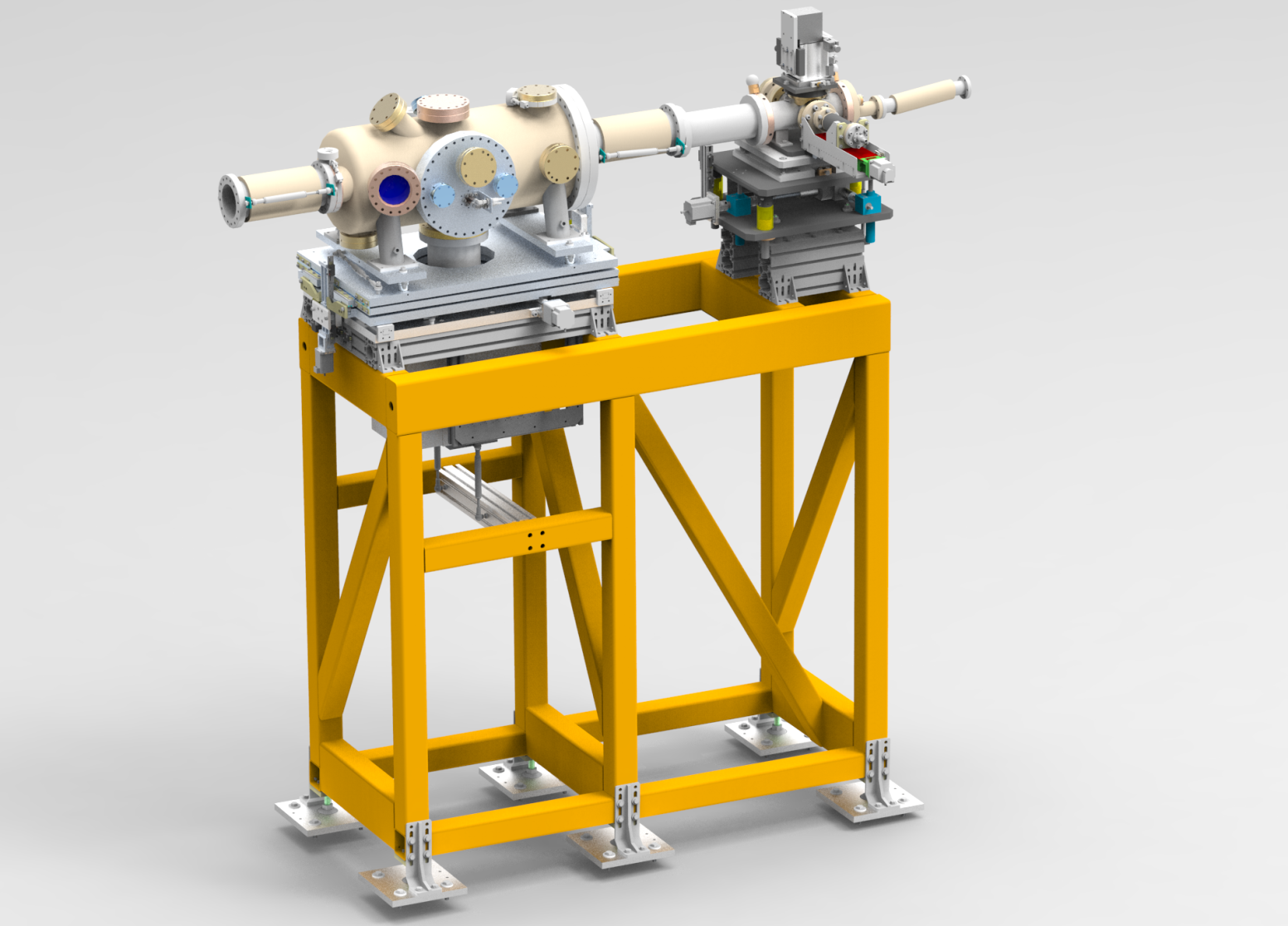 Filter chamber(further upstream)
J. Synchrotron Rad. 26, 1037-1044 (2019)
K-monochromator Setup
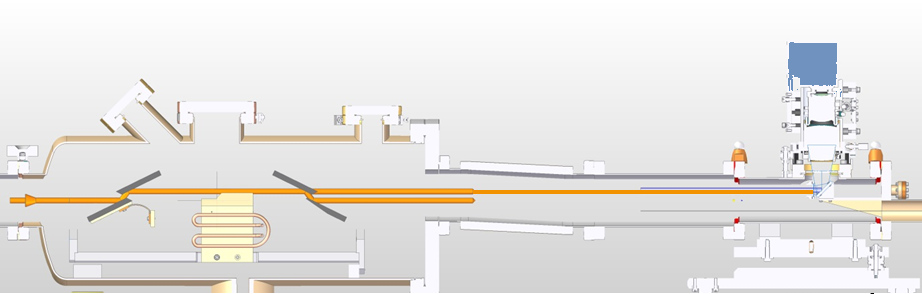 SR-imager
Two-bounce beam
(second crystal rotated out of the beam)
SR-beam
Four-bounce beam
(inline with beamline)
First channel-cut crystal
Second crystal
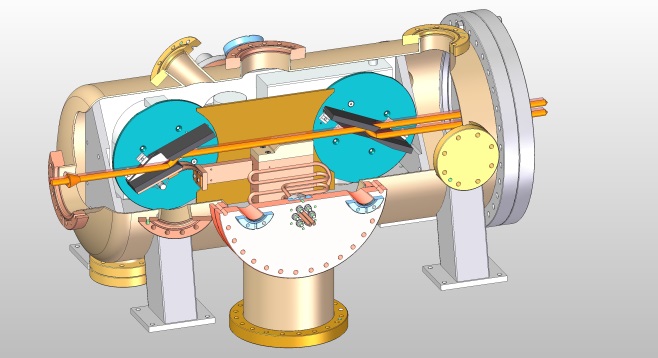 Undulator Radiation
r
K-mono
θ
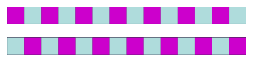 Harmonics: Intensity Distributions
1
2
3
4
5
6
7
8
Harmonics: Intensity Distributions
1
2
3
4
5
6
7
8
K-mono at SASE3: Harmonics
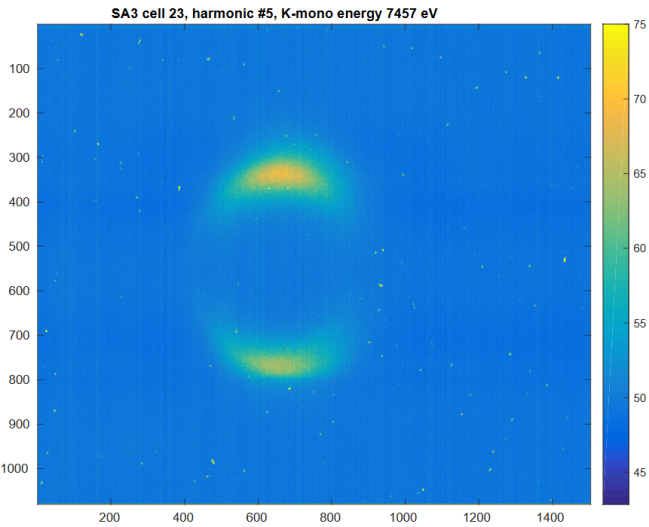 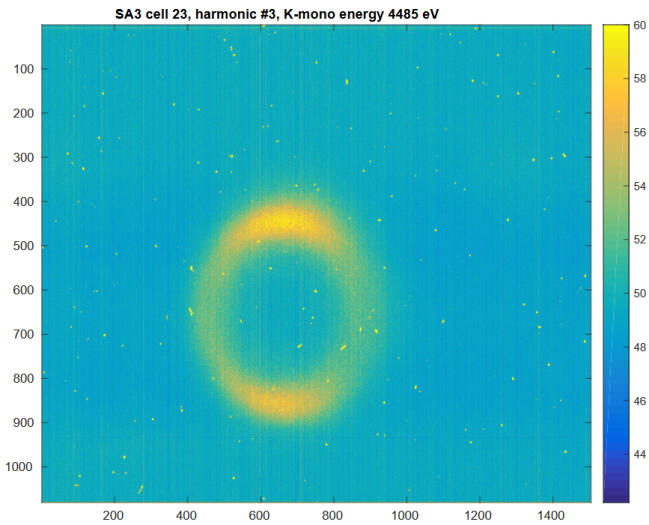 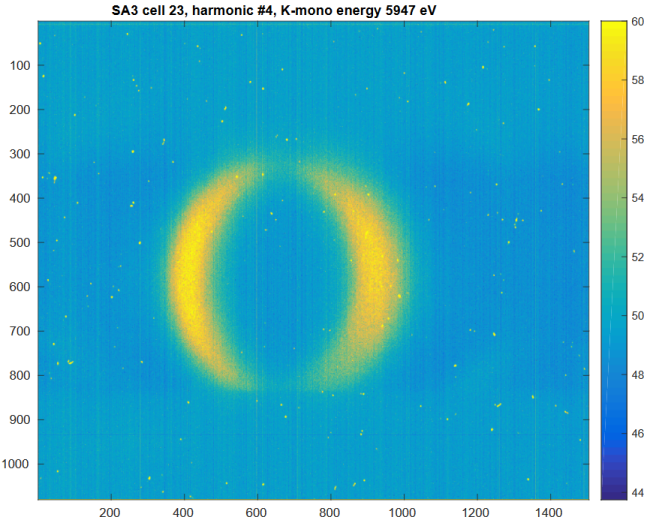 14 GeV
K = 5.8733

180 bunches,
average over20 images
5
4
3
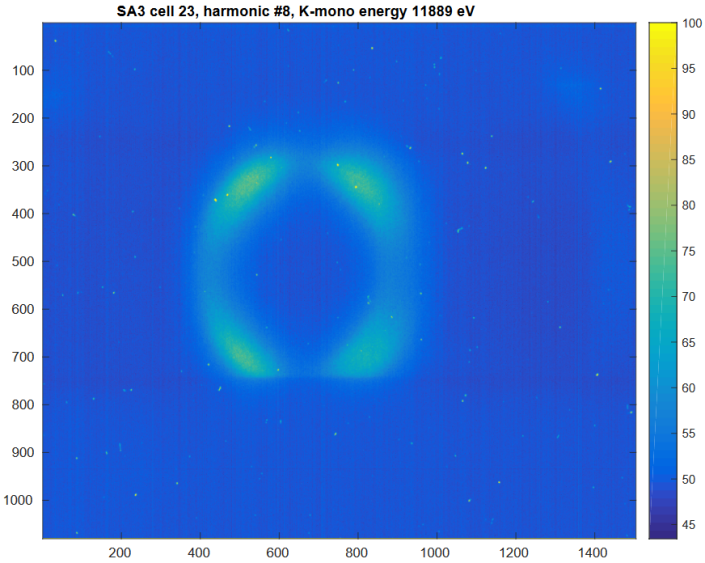 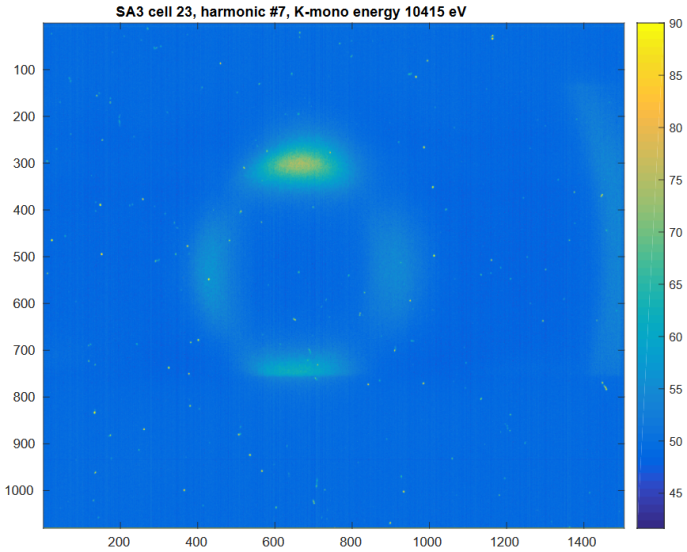 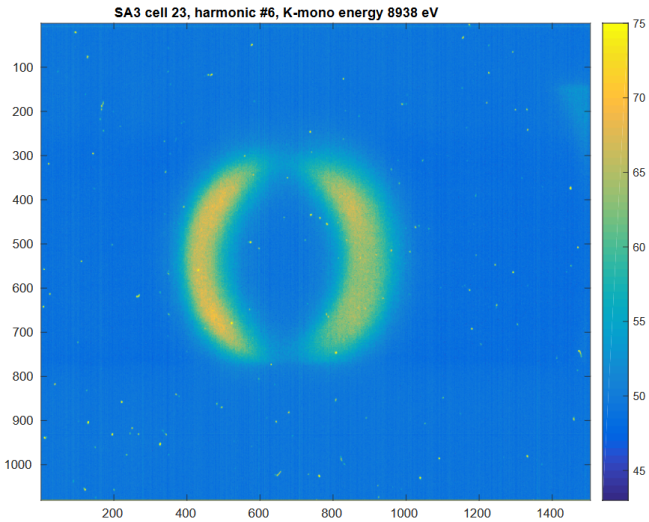 6
7
8
Impact of Energy & Angular Spread
Inj. chirp −8.193
(SASE)
Inj. chirp −8.244
Inj. chirp −8.274
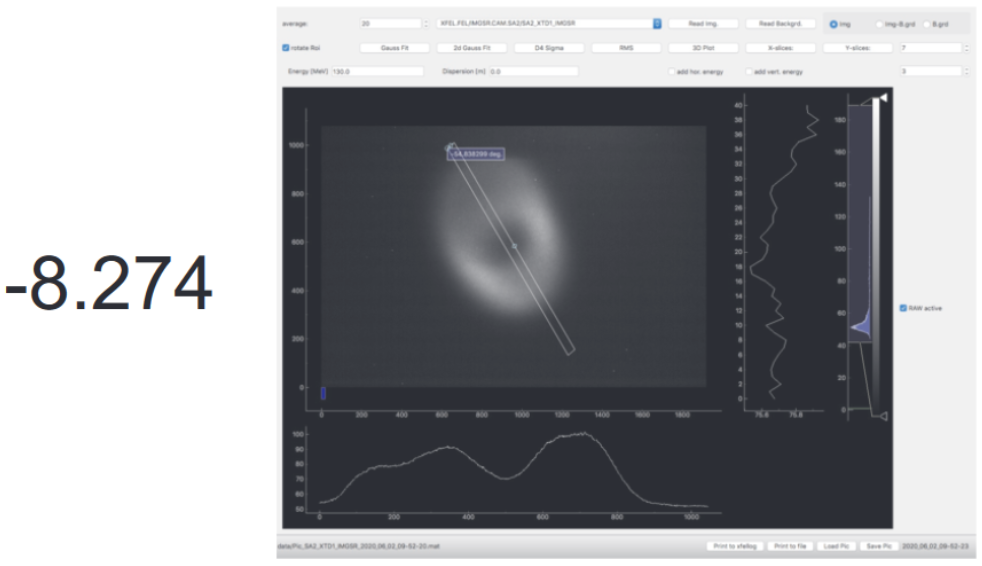 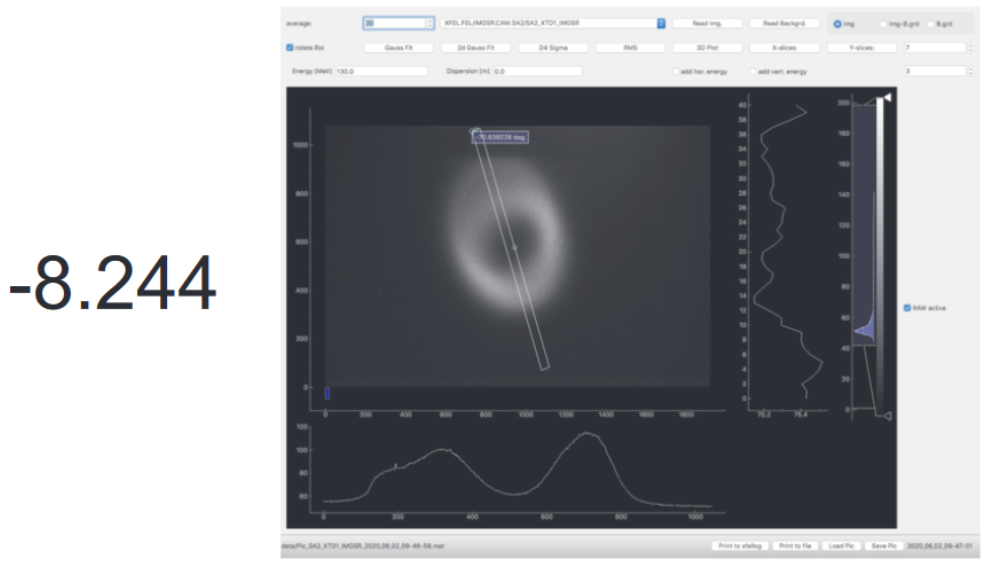 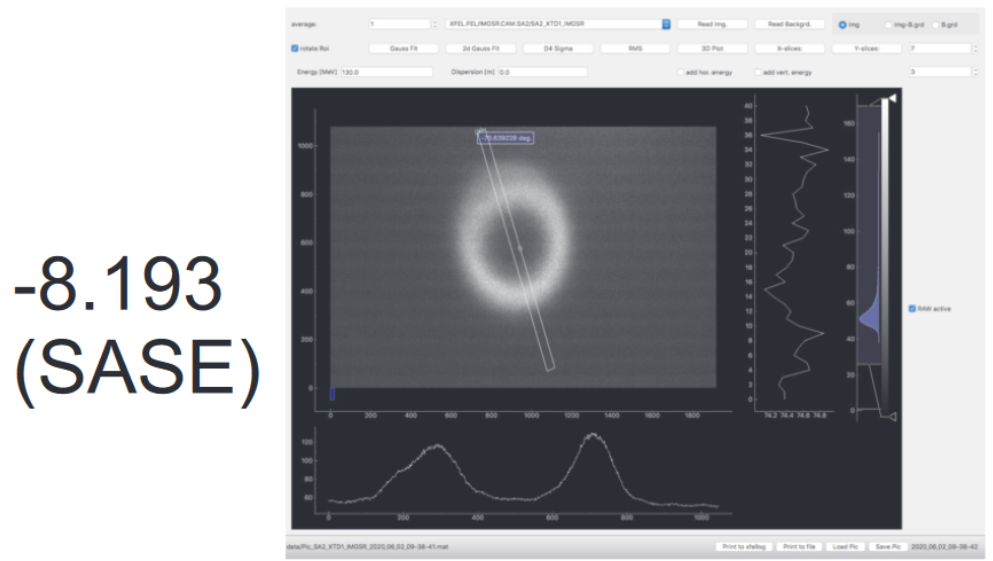 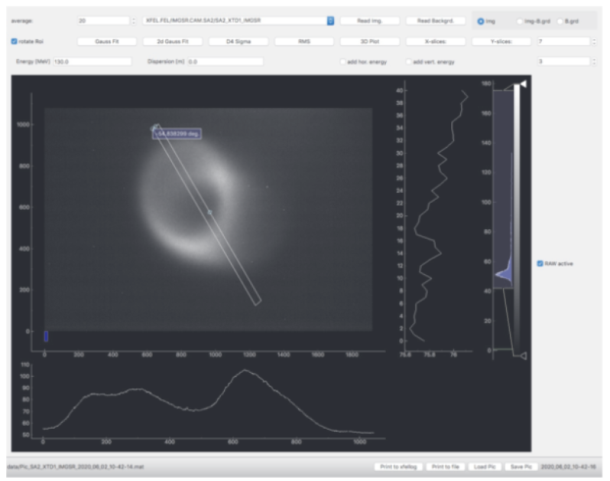 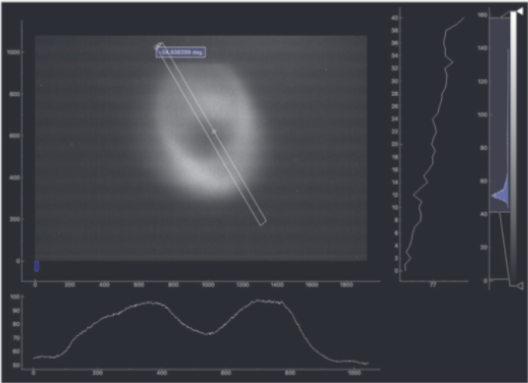 Added hor. dispersionin injector
Vertical Undulator Offset Scan
The “standard” undulator measurement after a BBA
Standard Undulator Measurement: Vertical Offset Scan
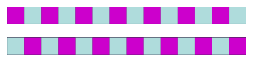 Vertical Offset Scan Results (1/3)
Suggested vertical position of each undulator segment

At which undulator offset is the beam in the magnetic center?

Relative to the chosen trajectory
2020-07-12
Vertical Offset Scan Results (2/3)
2020-07-12
Vertical Offset Scan Results (3/3)
Pointing information w/r/t SR imager

Center of the “donut”

Angular errors dominate position errors(long lever arm: hundreds of meters)

Susceptible to orbit feedback issues
2020-07-12
July 12: Compressed and Uncompressed Beam – Vertical Offset
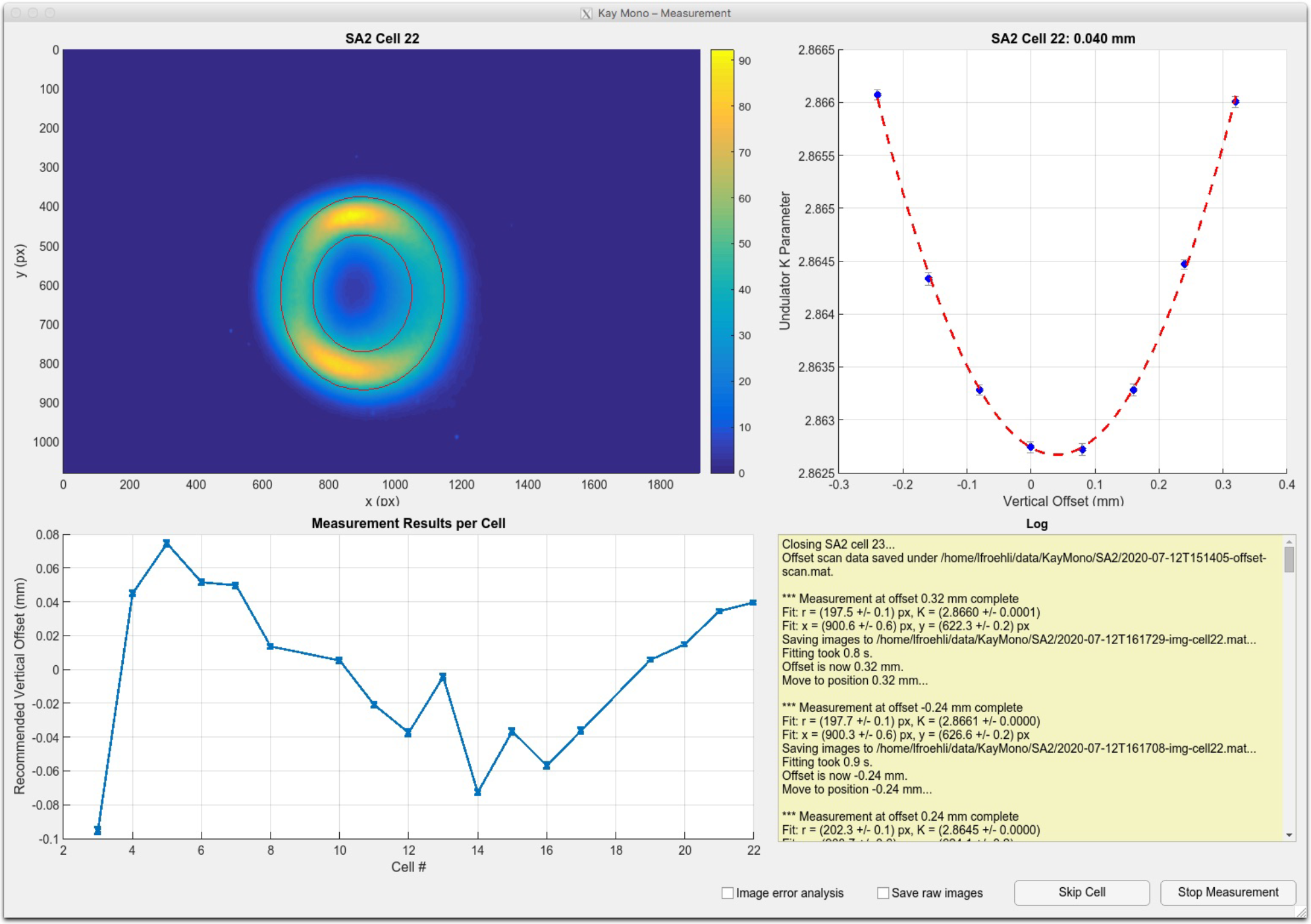 uncompressed
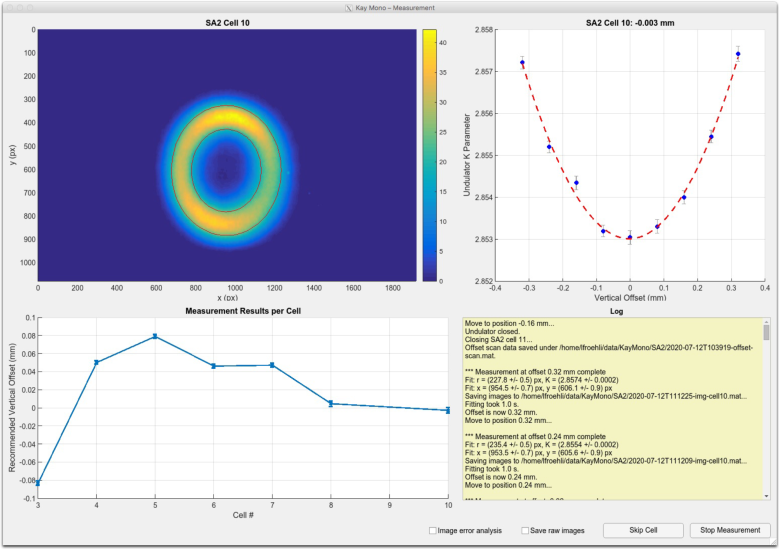 compressed
July 12: Compressed and Uncompressed Beam – K Parameters
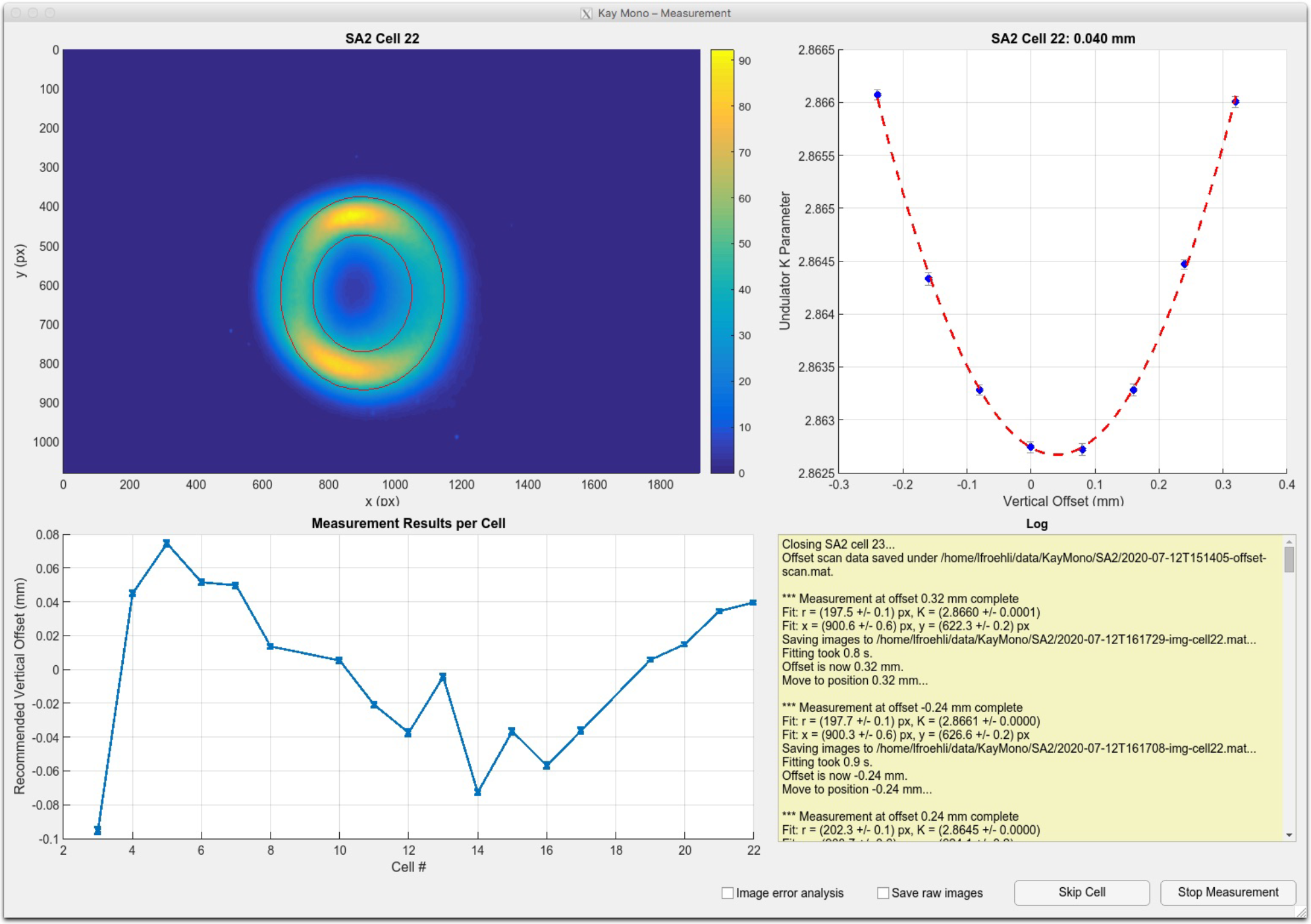 uncompressed
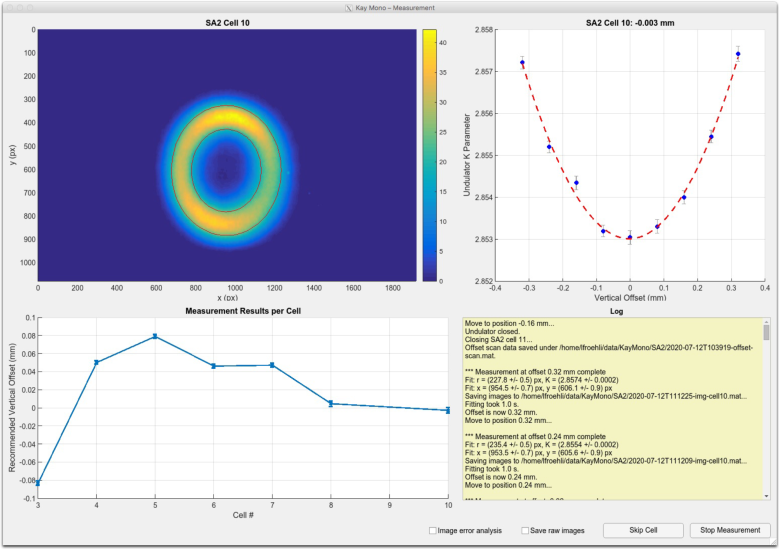 compressed
July 12: Compressed and Uncompressed Beam – Energy Difference
July 12: Compressed and Uncompressed Beam – Pointing
Keeping the trajectory is one of the major challenges of this measurement.
Other Measurements
Spectra and Phase Shifter Scans
Undulator Radiation Spectra
Spectra are acquired by scanning the K-mono (~minutes)
Sensors:
Photodiode
SR imager w/ user-defined region of interest
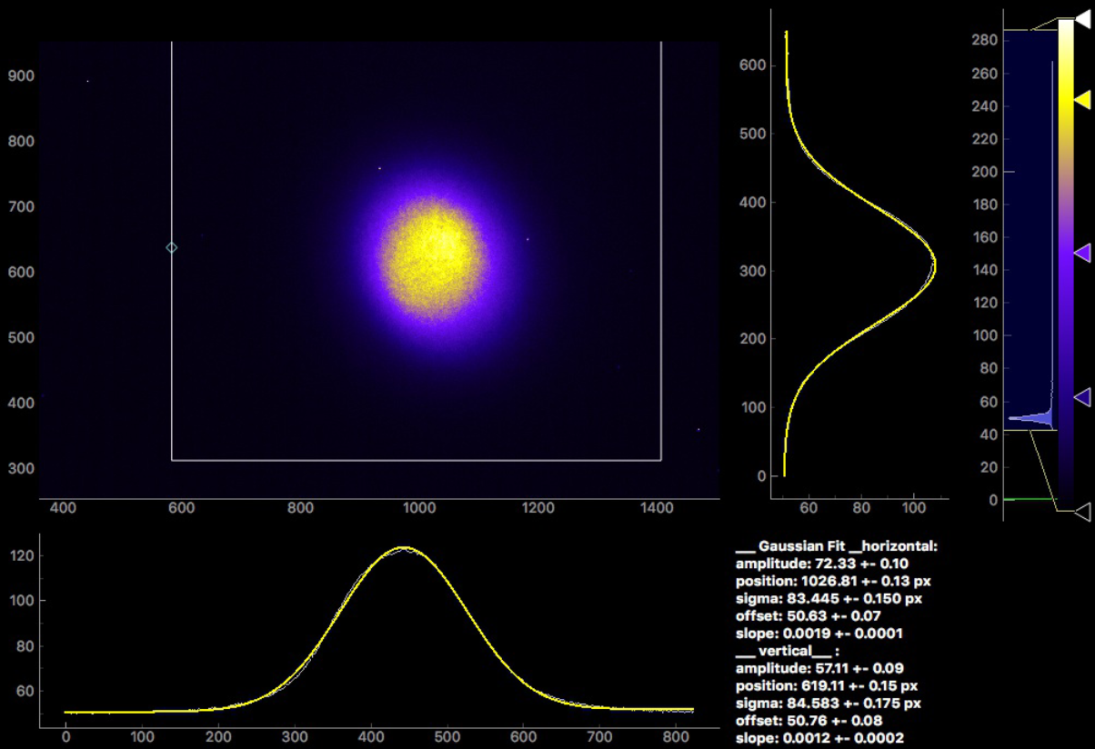 Si(111) crystal glitch
Phase Shifter Scans
Close two adjacent undulator cells
Scan phase shifter gap
Acquire intensity from SR imager in narrow ROI

Questions on reproducibility
Influence of Ambient Field Correctors
Ratio of peak amplitudes depends on bending radius of trajectory

Under investigation(Sara, Frank, Wolfgang)
Conclusions & Outlook
Conclusions
Vertical offset scan after BBA is well established for SASE1 and SASE2
Application of offsets and K adjustments contributes to good FEL performance
Pointing information can reveal problems in the BBA (but correction is hard)
Major problem: Trajectory stabilization
Good bunch compression is essential for FEL, but also helps in K-mono measurements
K-mono can diagnose bad longitudinal phase space (but does that help?)
Useful for phase shifter scans?
Probably, but more development needed
Spectra can be useful for a variety of studies
Outlook
More automation needed
“Vertical scan mode” on undulators has to be enabled manually by XFEL undulator group
K-mono, SR imager, apertures have to be inserted, removed, configured manually from Karabo panels
Establish vertical offset scan for SASE3
Difficult because of low intensity, use of higher harmonics
Develop phase shifter scans further
Study impact of ambient field correction coils
4-bounce mode: Transfer beam to downstream imagers or experiment
Thank you for your time.
Special thanks to Sara Casalbuoni and Evgueny Schneidmiller for helpful discussions.